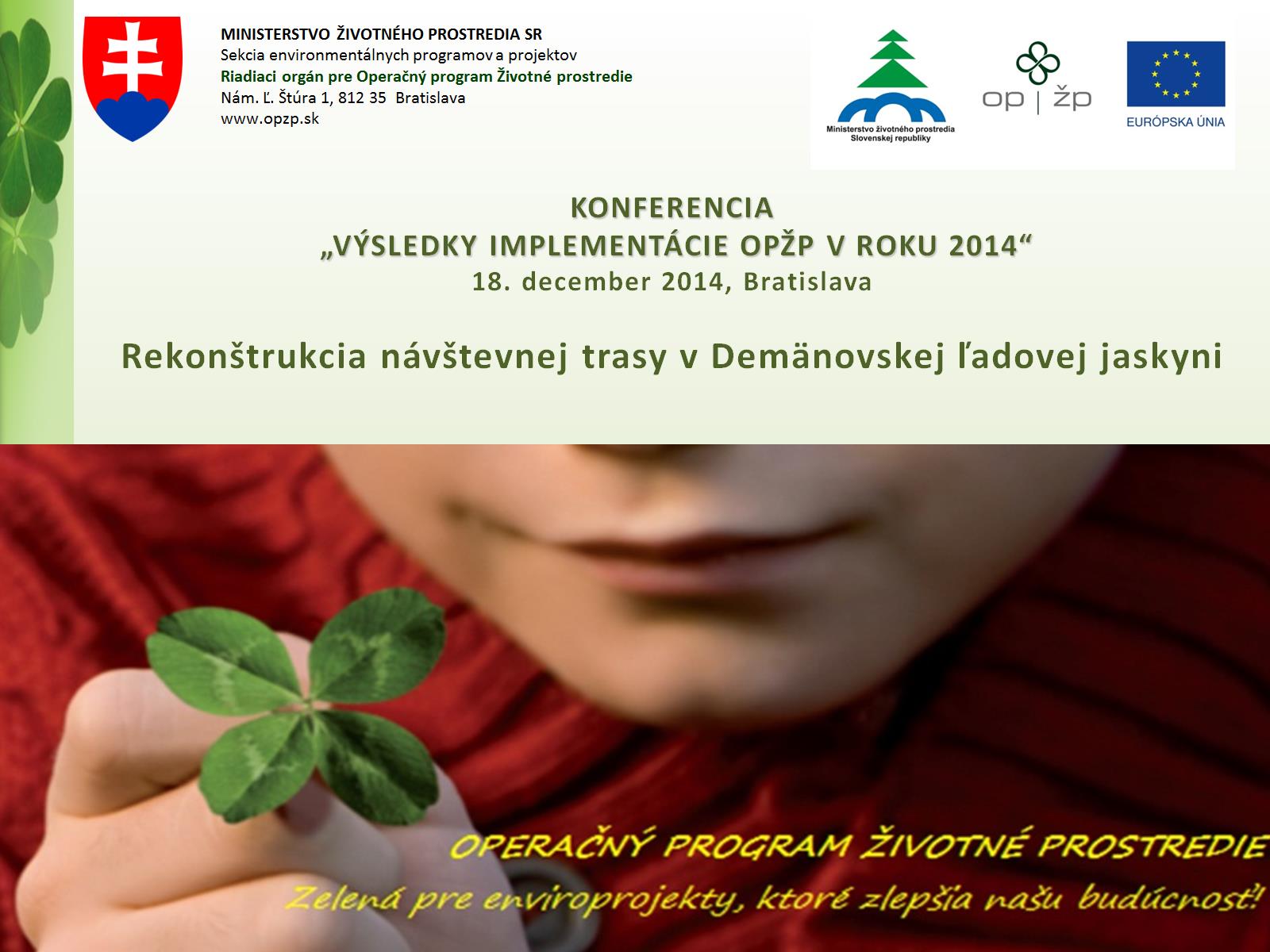 KONFERENCIA „VÝSLEDKY IMPLEMENTÁCIE OPŽP V ROKU 2014“18. december 2014, BratislavaRekonštrukcia návštevnej trasy v Demänovskej ľadovej jaskyni
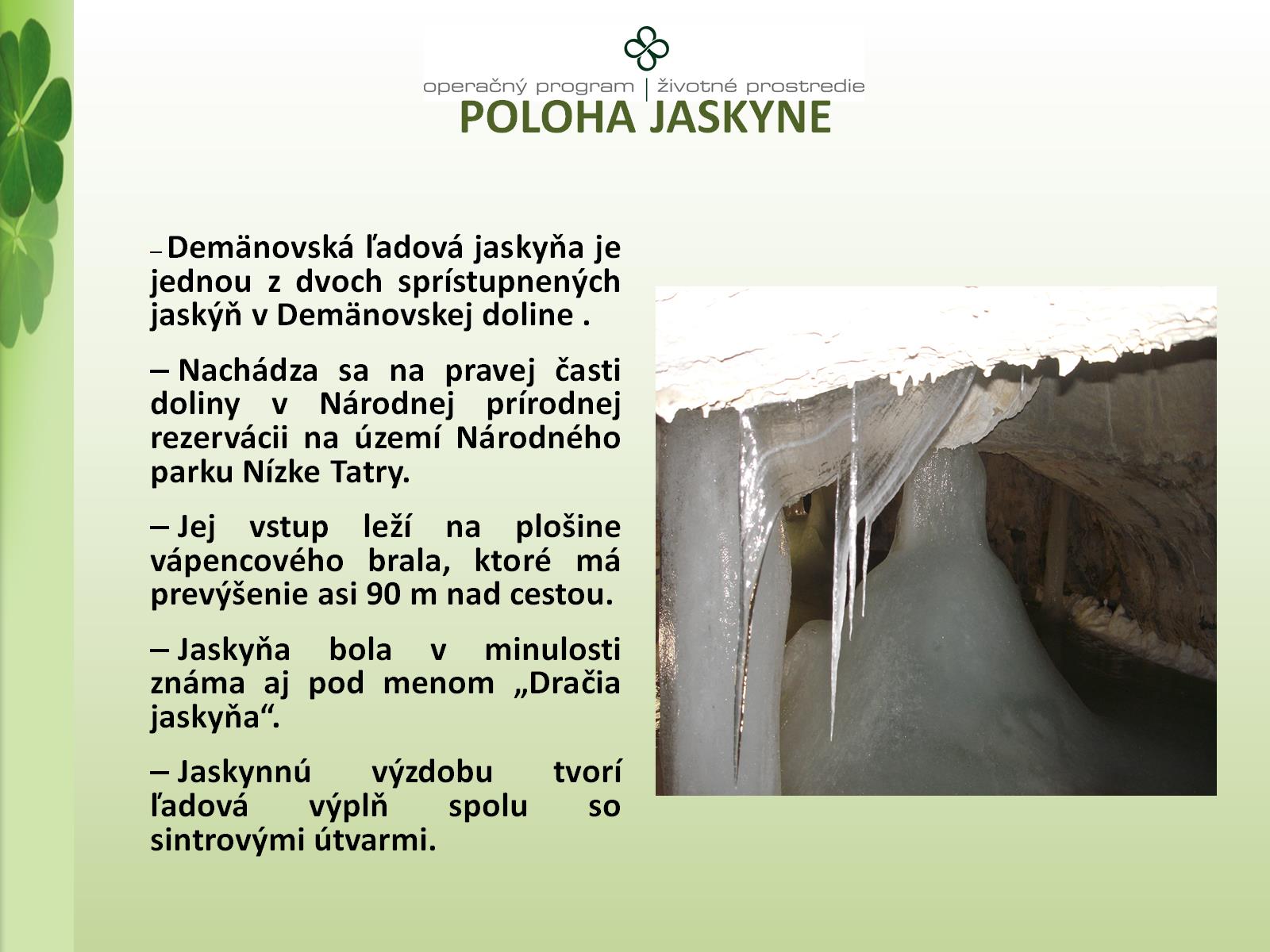 POLOHA JASKYNE
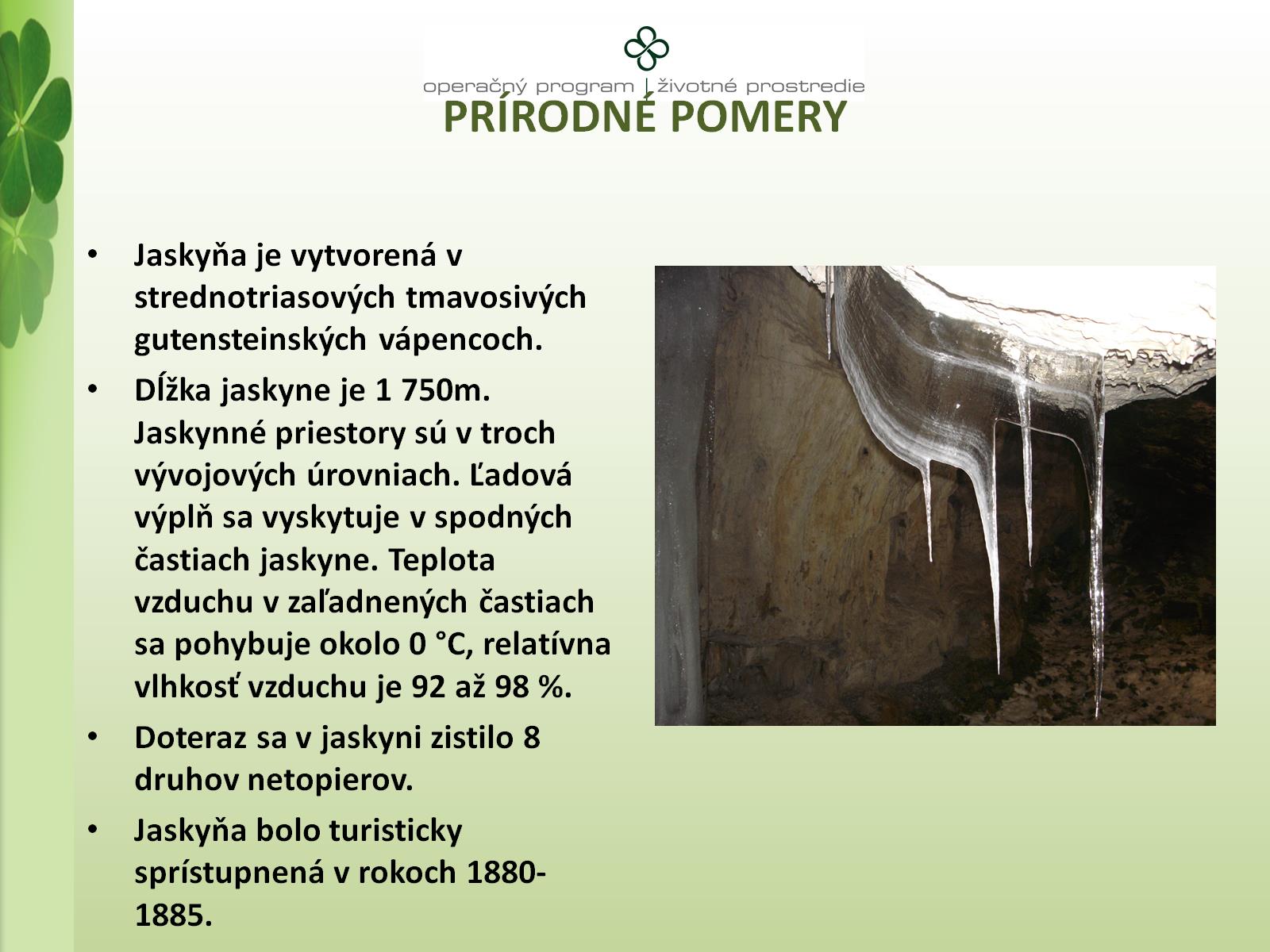 PRÍRODNÉ POMERY
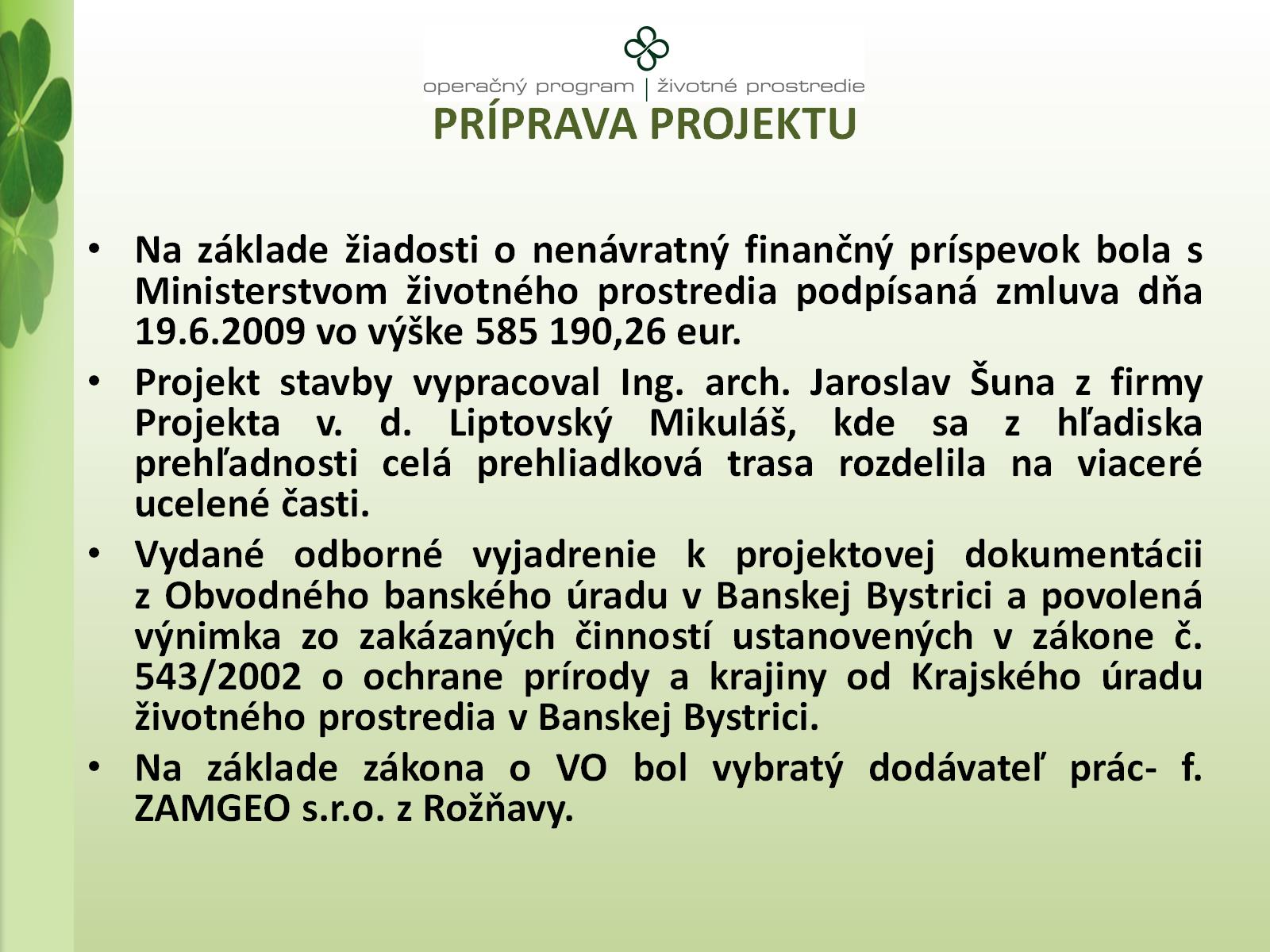 PRÍPRAVA PROJEKTU
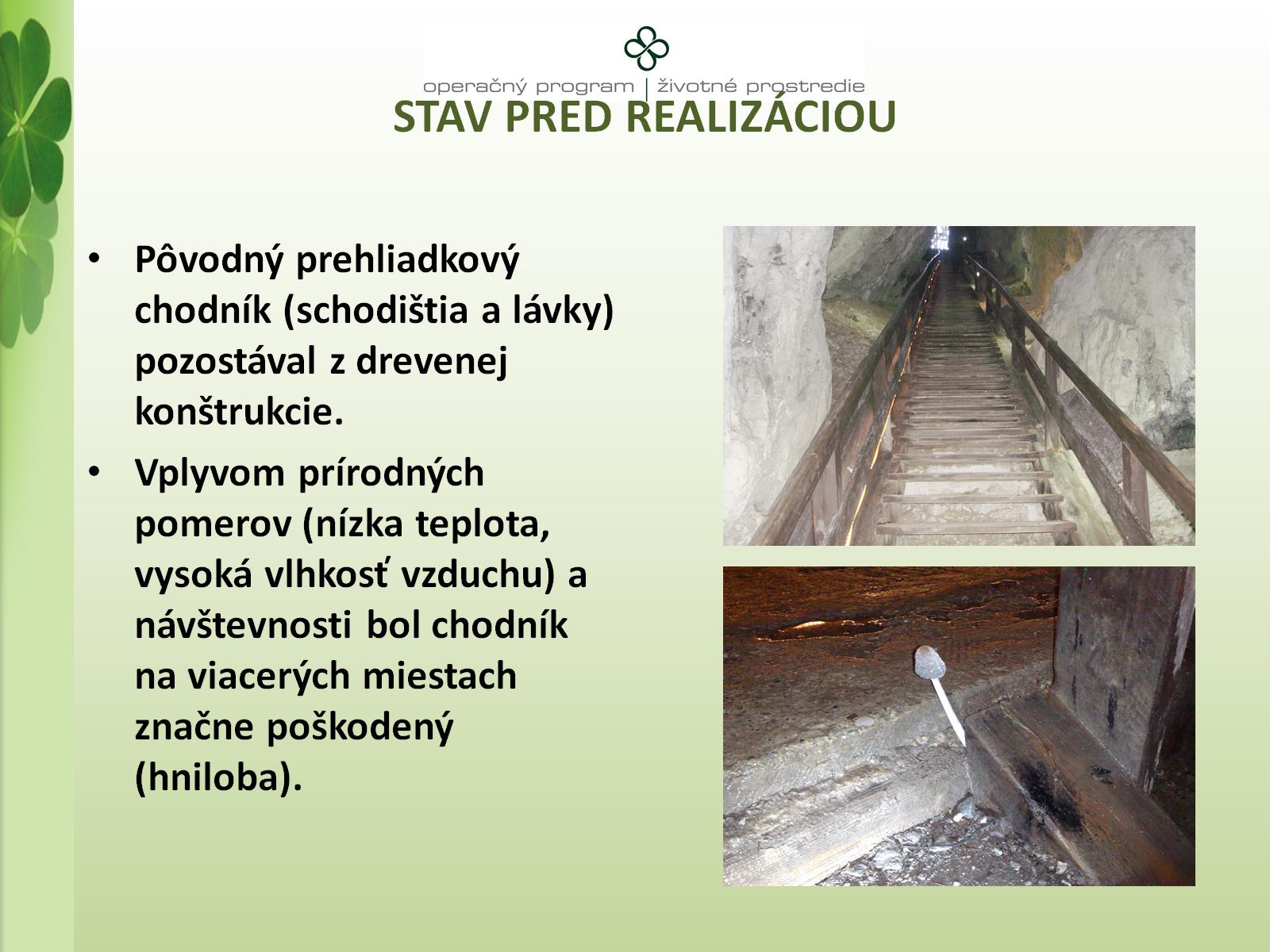 STAV PRED REALIZÁCIOU
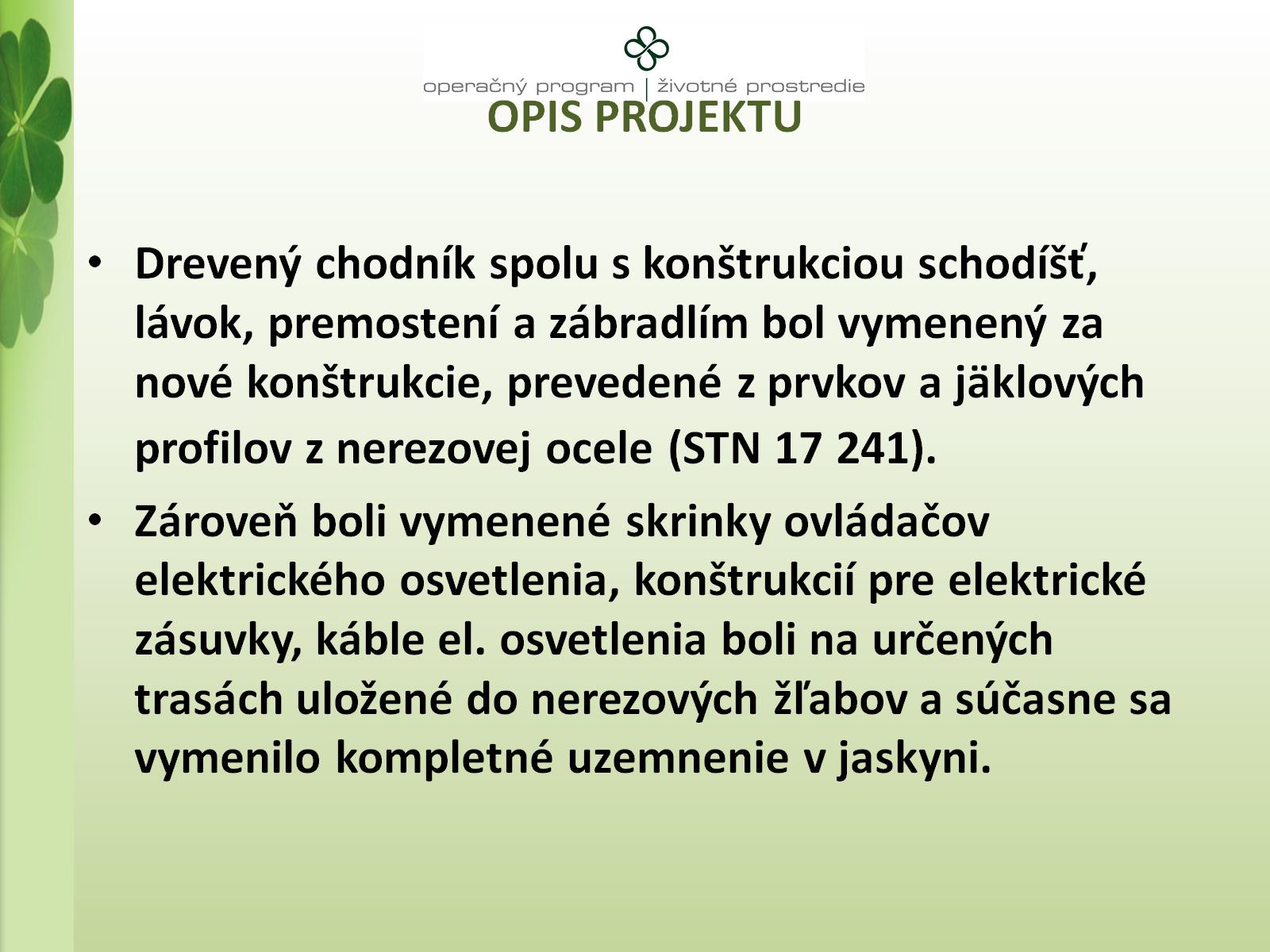 OPIS PROJEKTU
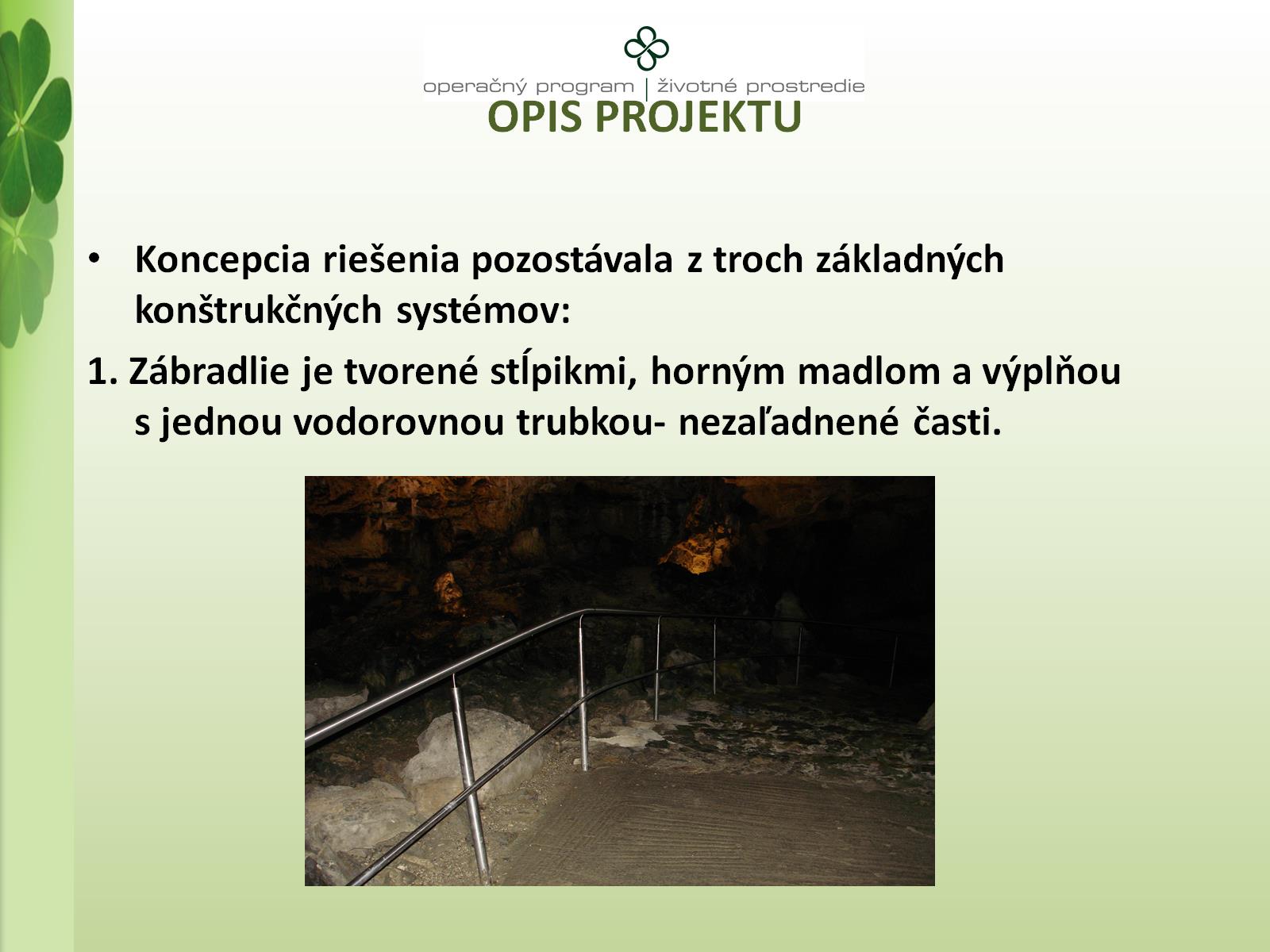 OPIS PROJEKTU
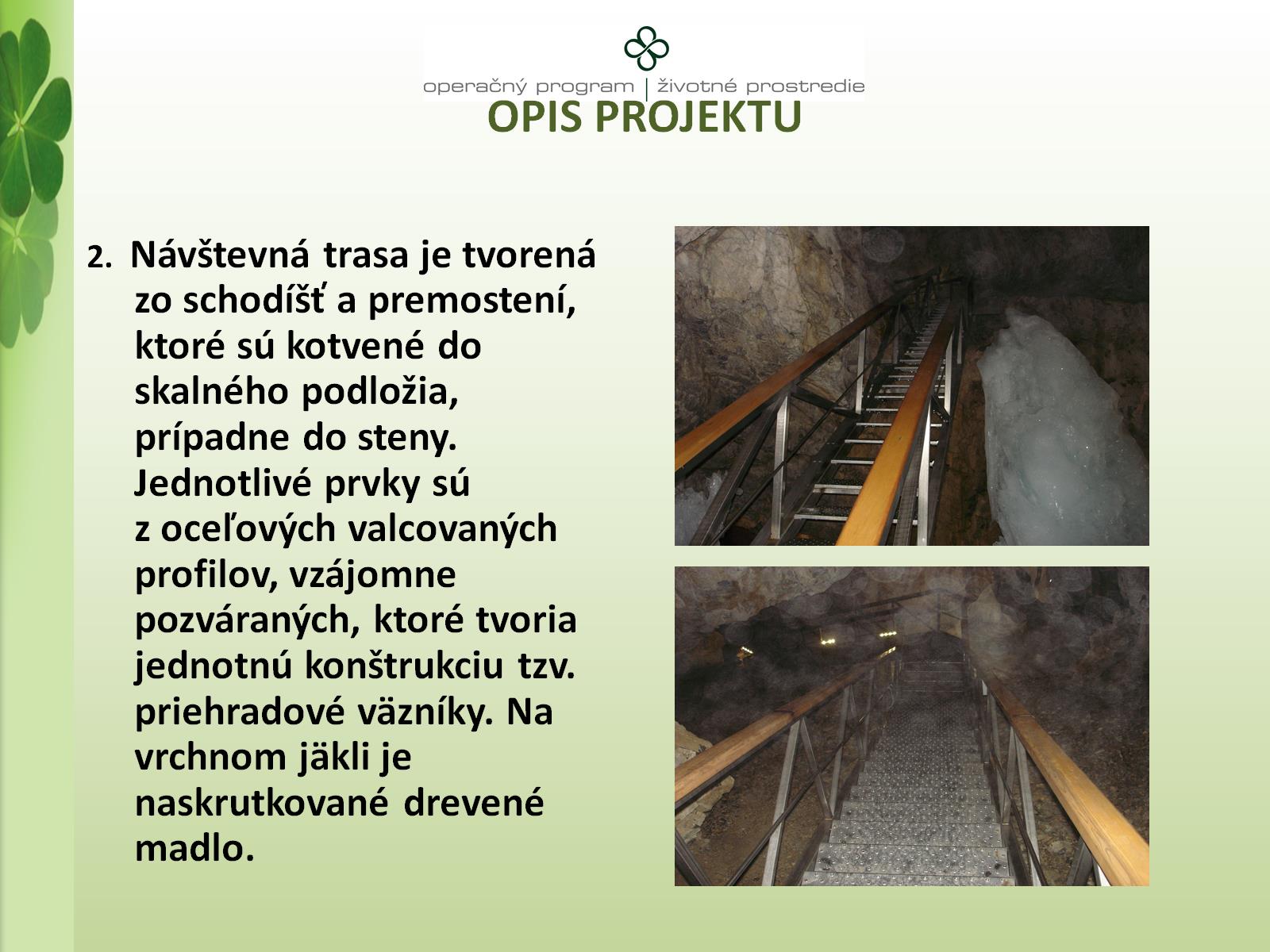 OPIS PROJEKTU
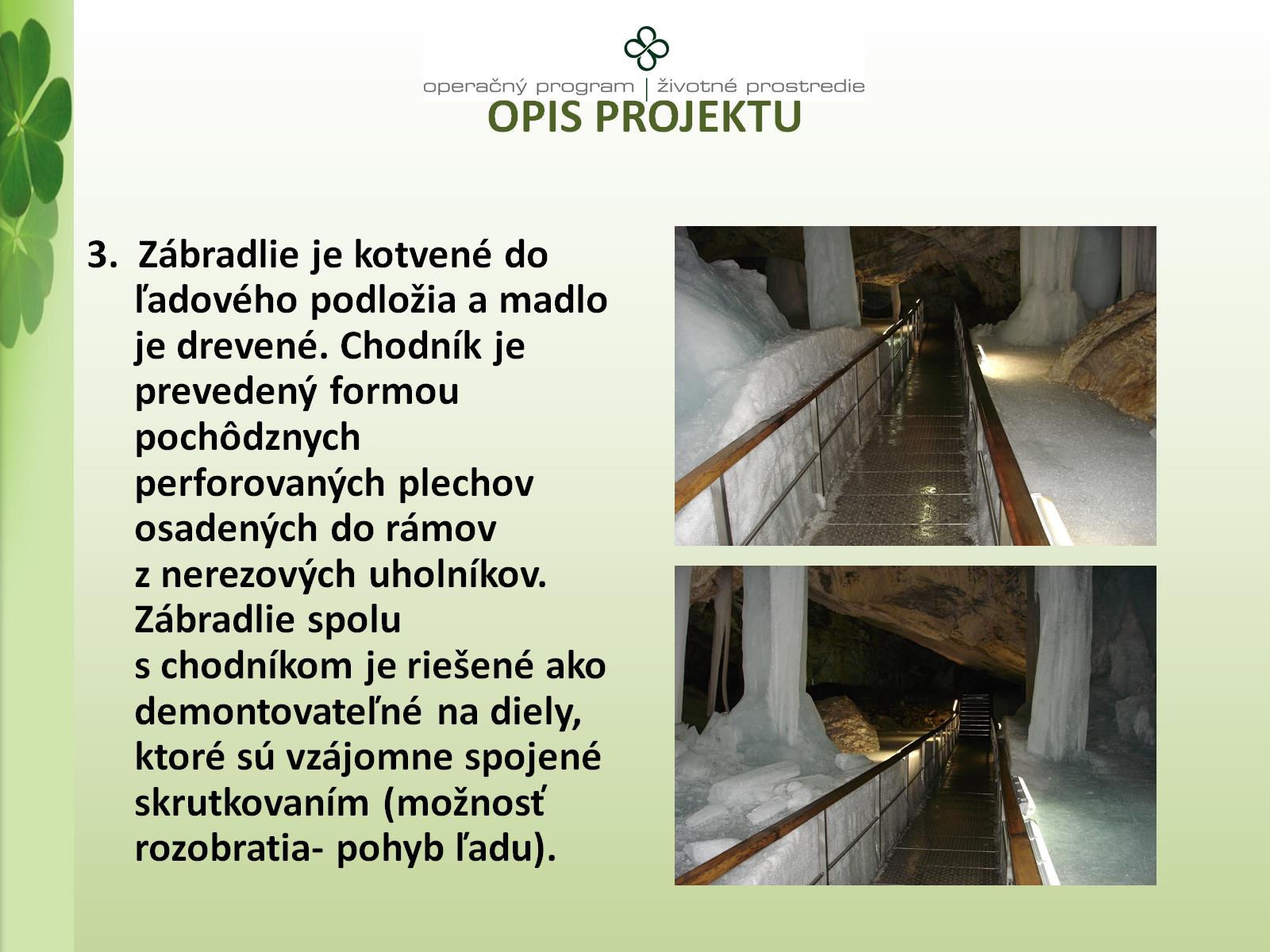 OPIS PROJEKTU
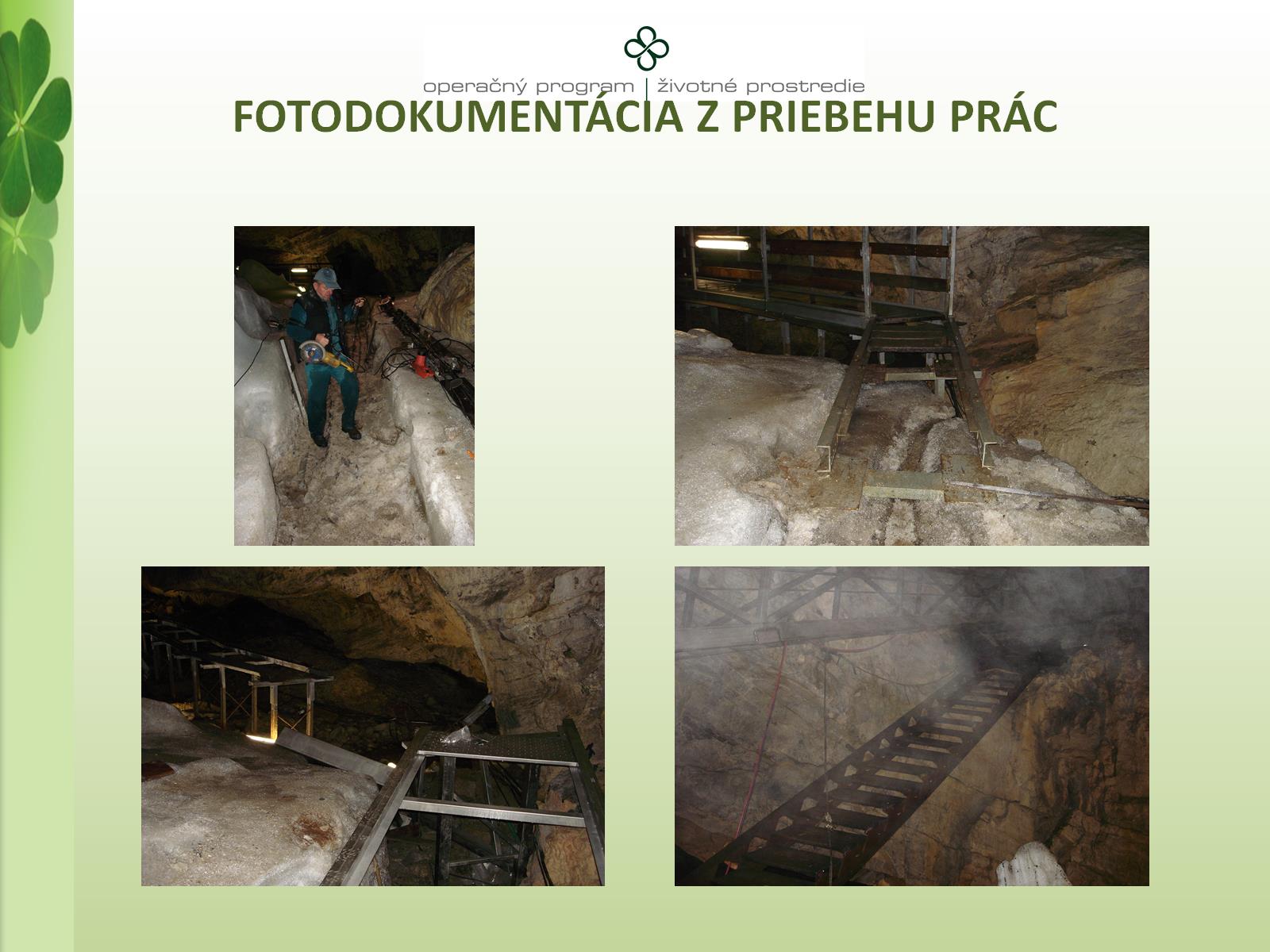 FOTODOKUMENTÁCIA Z PRIEBEHU PRÁC
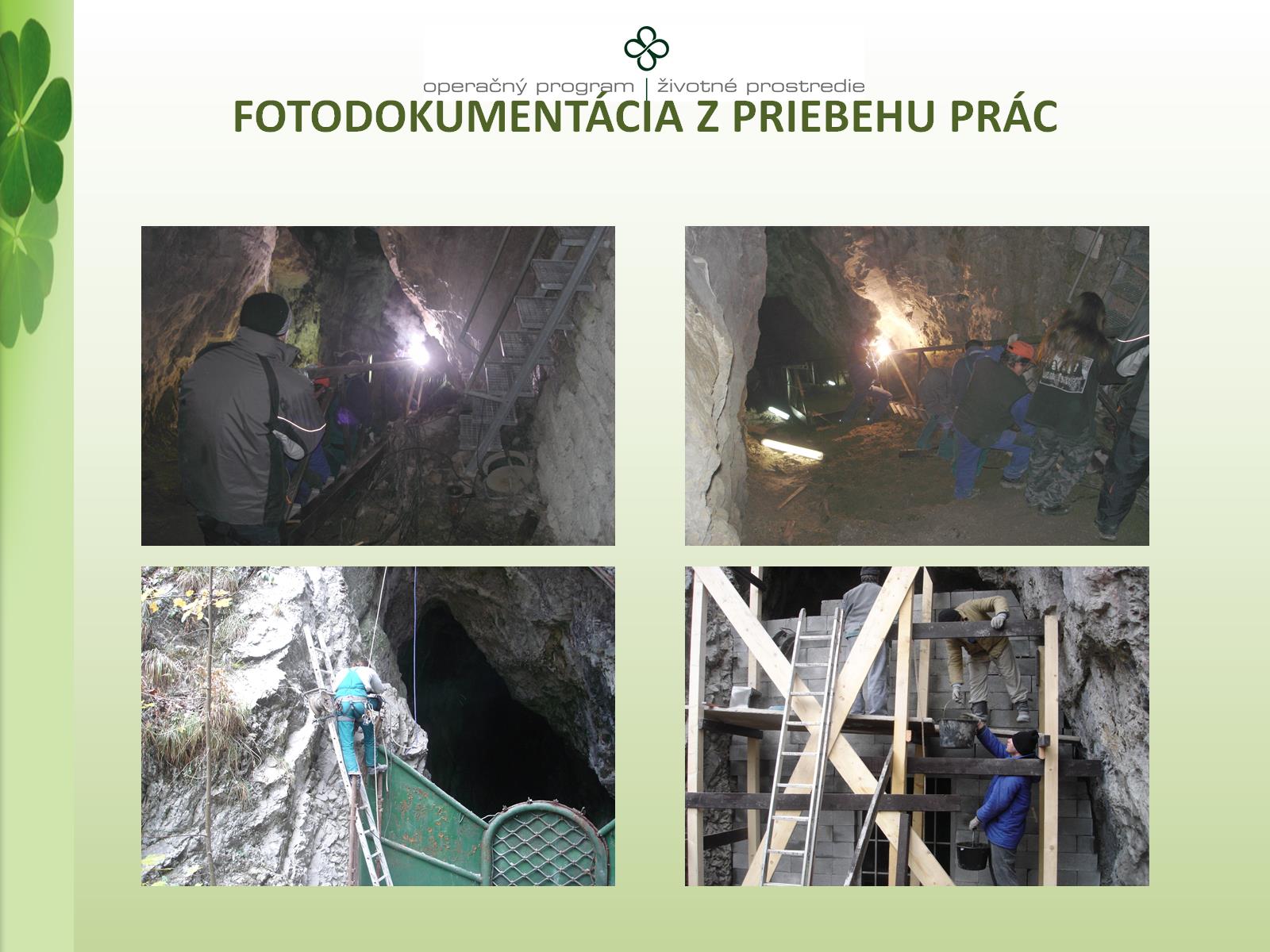 FOTODOKUMENTÁCIA Z PRIEBEHU PRÁC
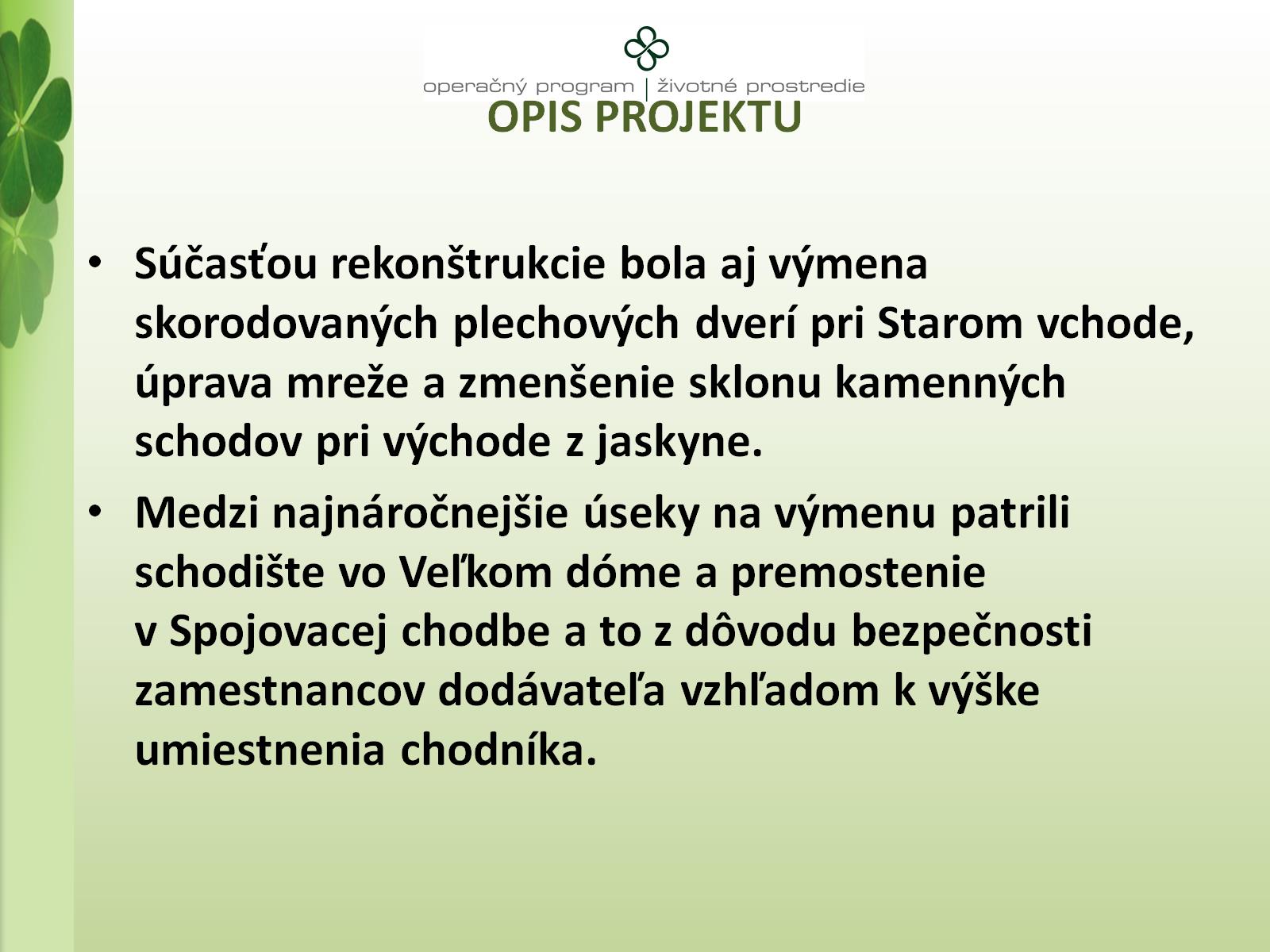 OPIS PROJEKTU
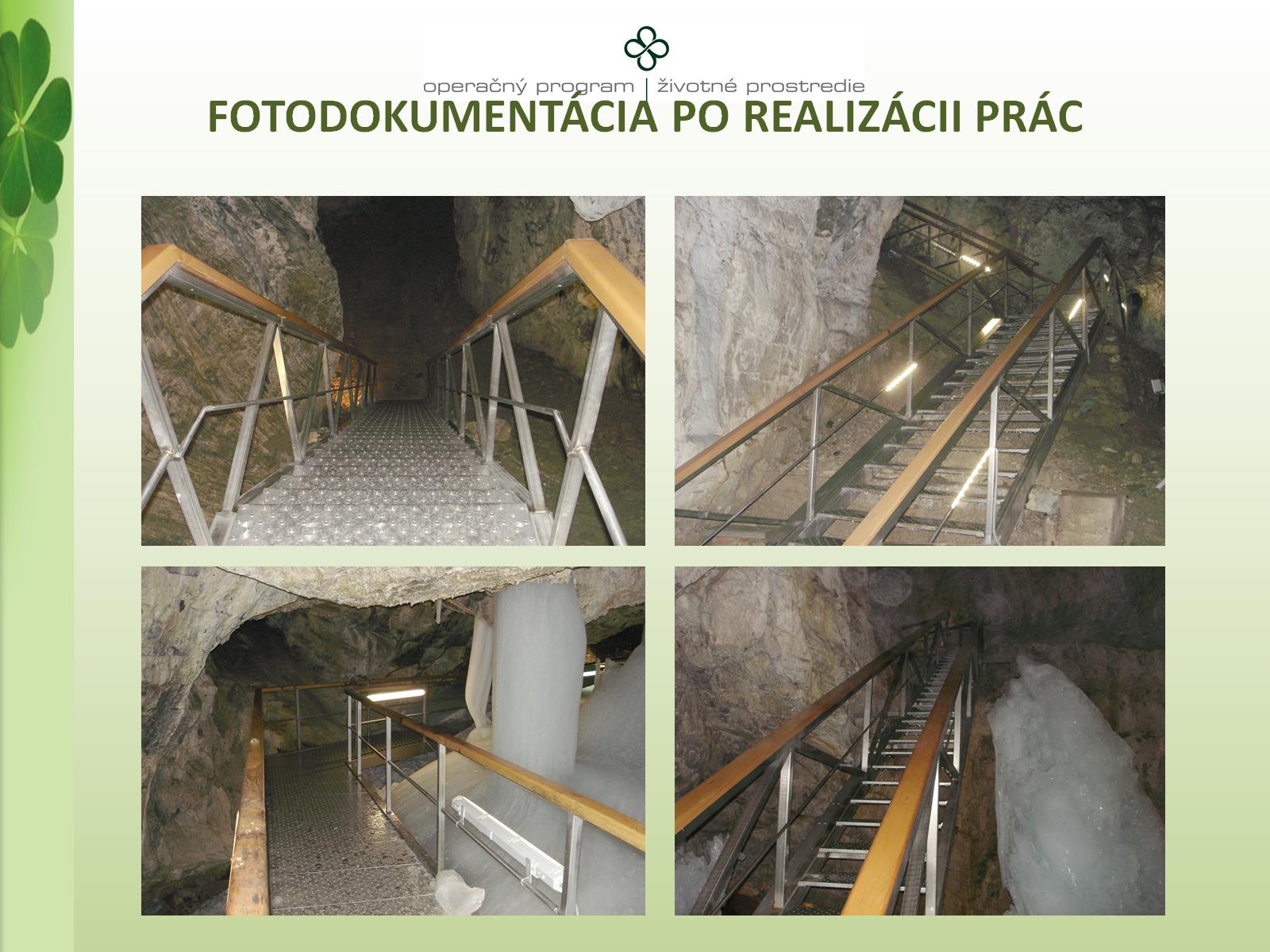 FOTODOKUMENTÁCIA PO REALIZÁCII PRÁC
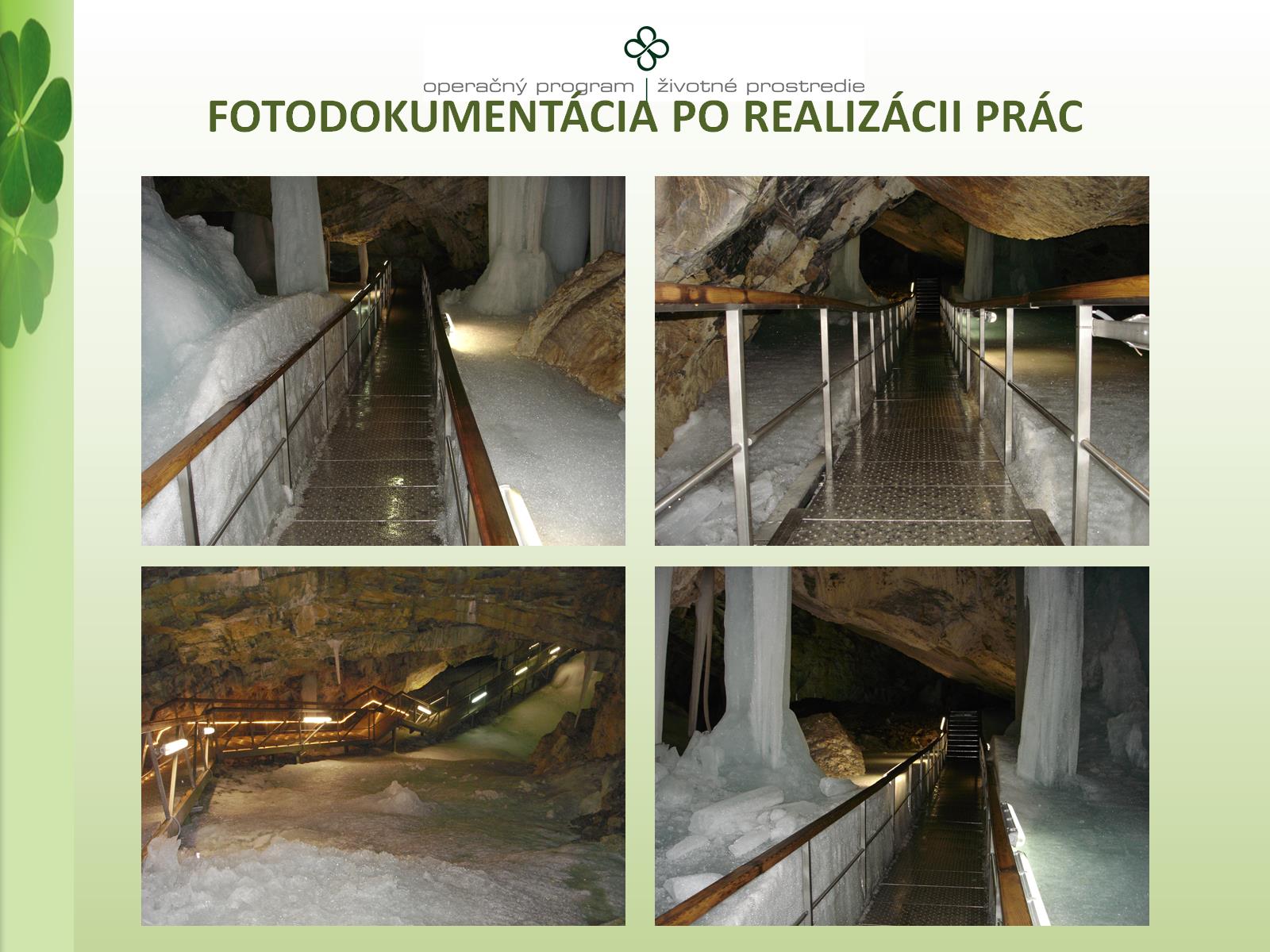 FOTODOKUMENTÁCIA PO REALIZÁCII PRÁC
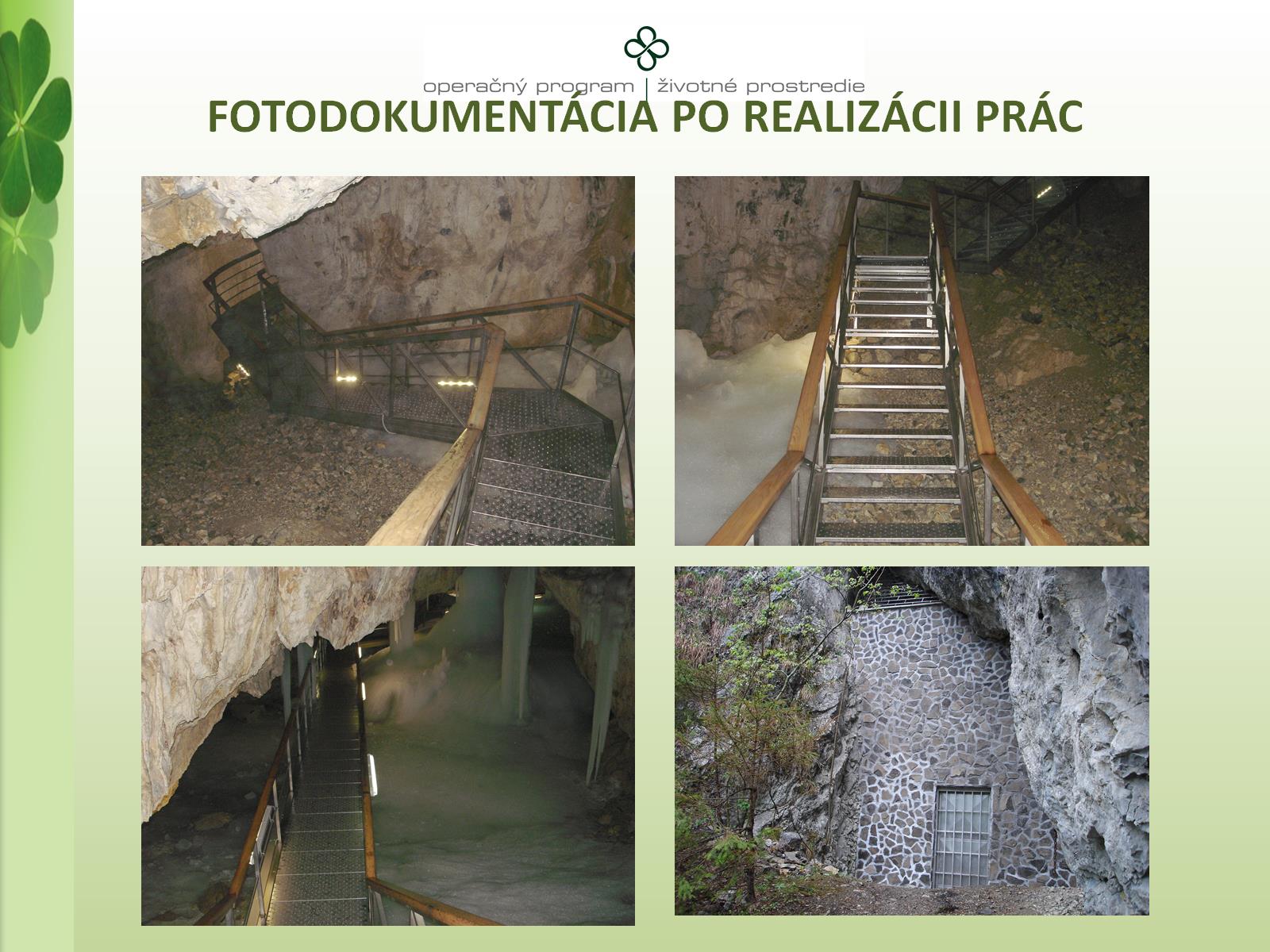 FOTODOKUMENTÁCIA PO REALIZÁCII PRÁC
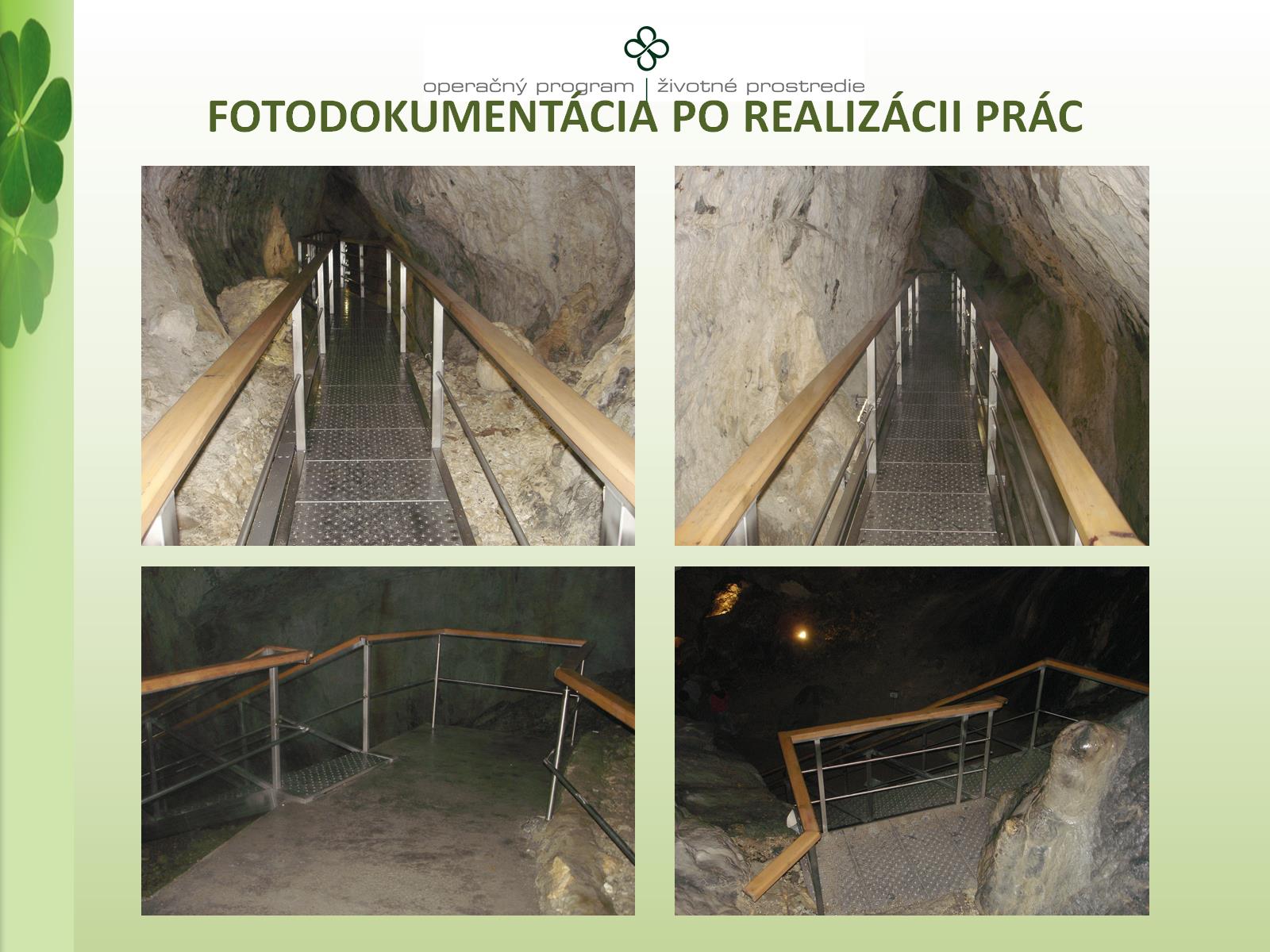 FOTODOKUMENTÁCIA PO REALIZÁCII PRÁC
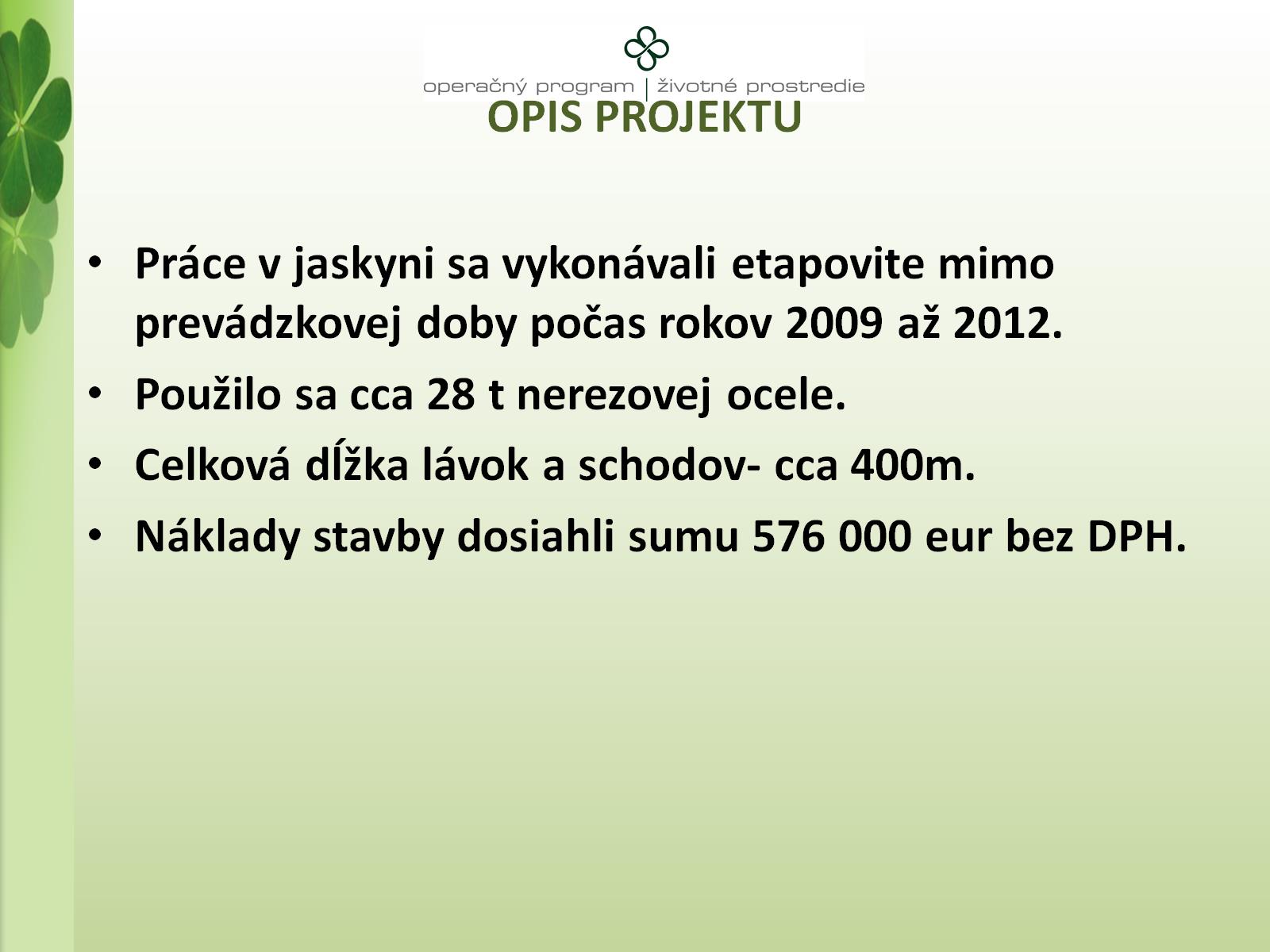 OPIS PROJEKTU
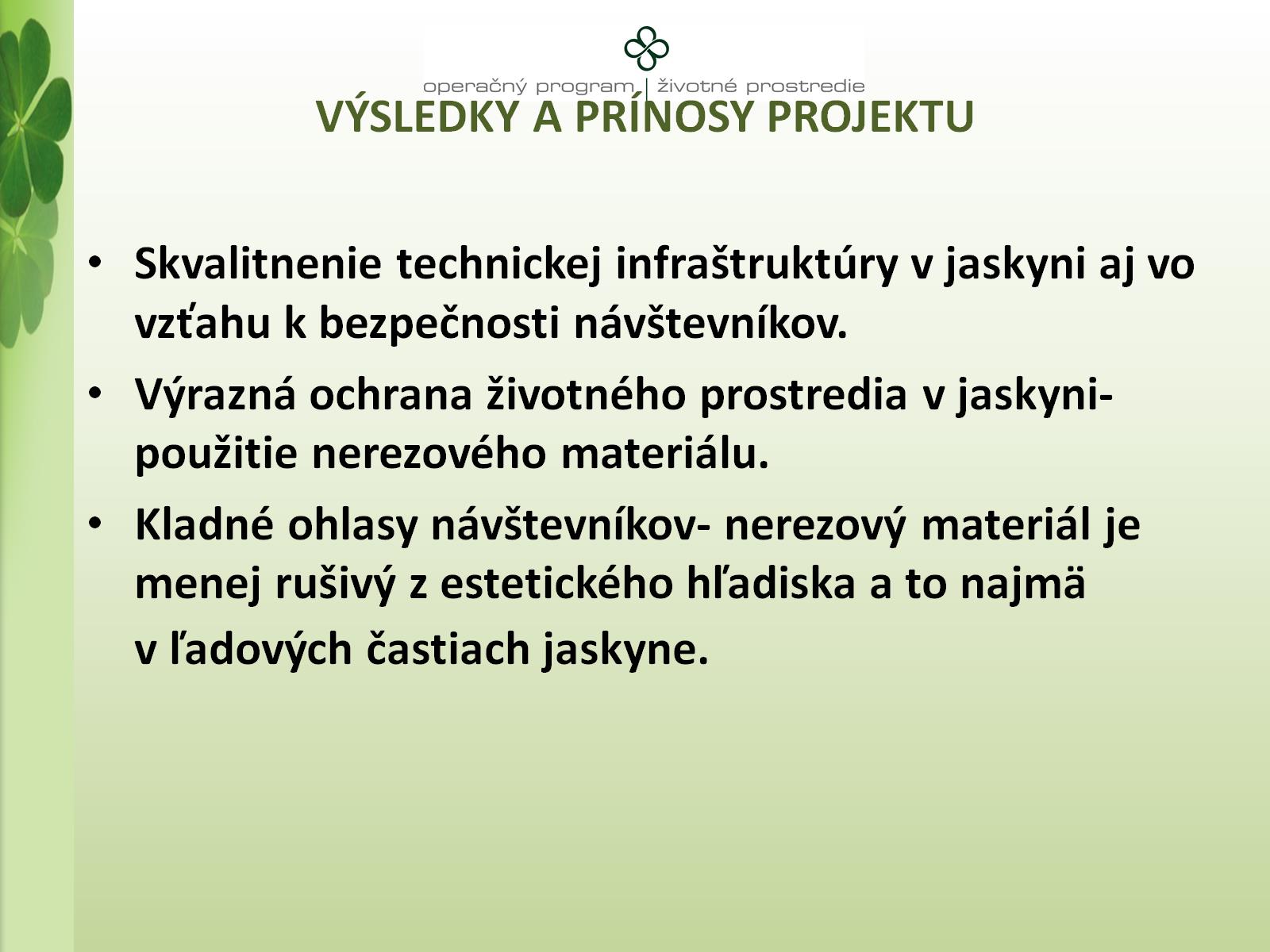 VÝSLEDKY A PRÍNOSY PROJEKTU
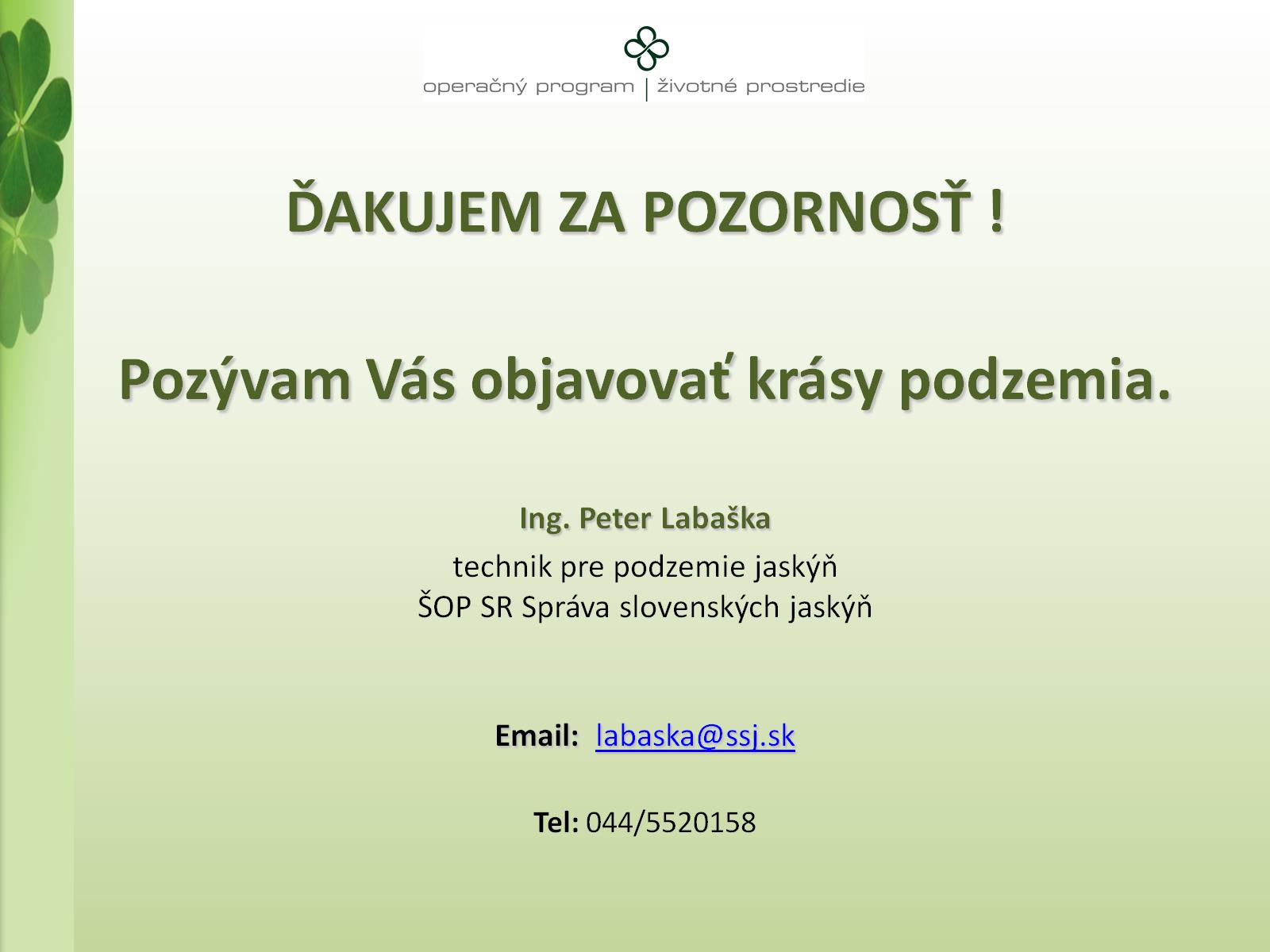